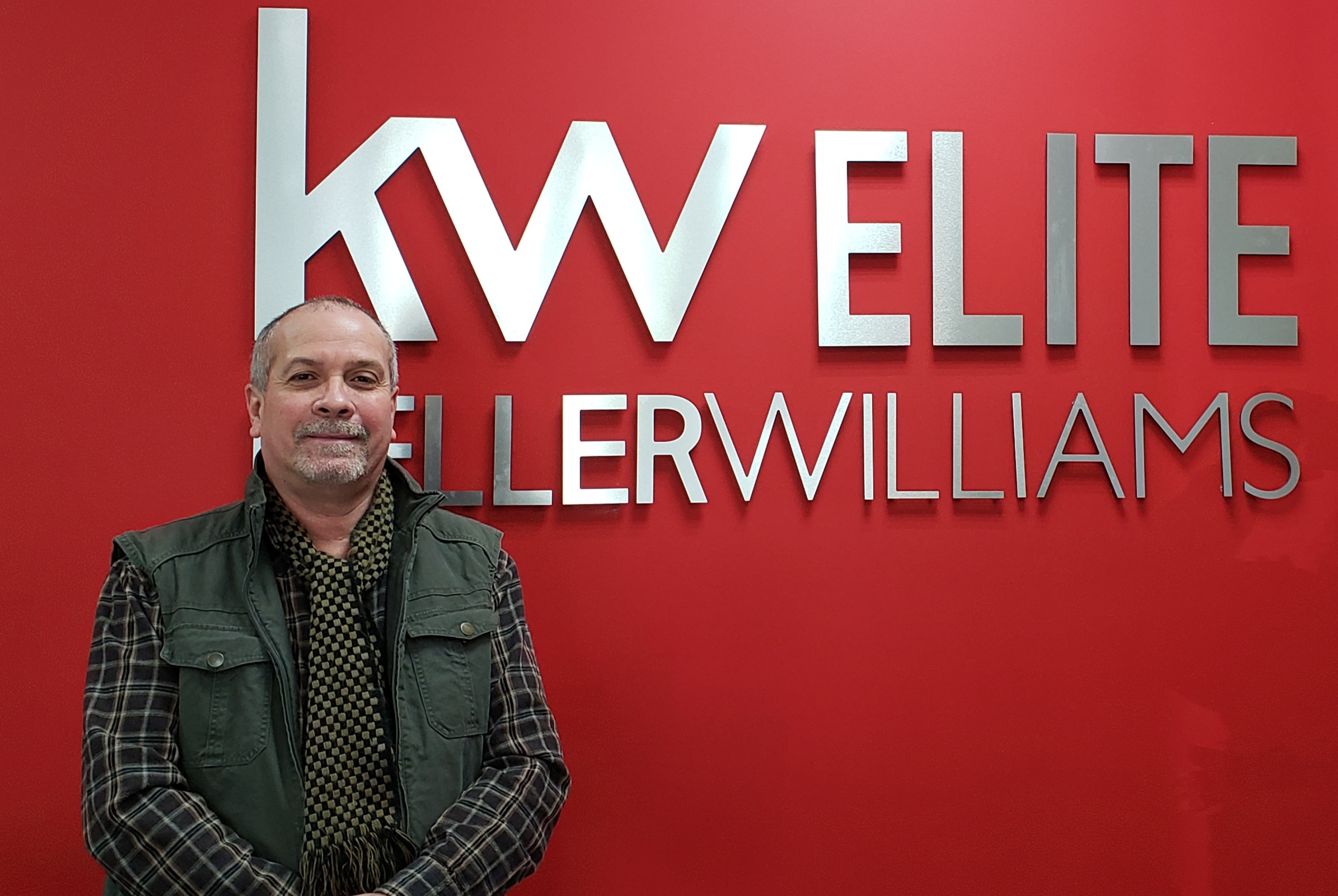 PROCESO PARA COMPRA DE VIVIENDA
SIETE PASOS por:
Cesar Castells Del Rio
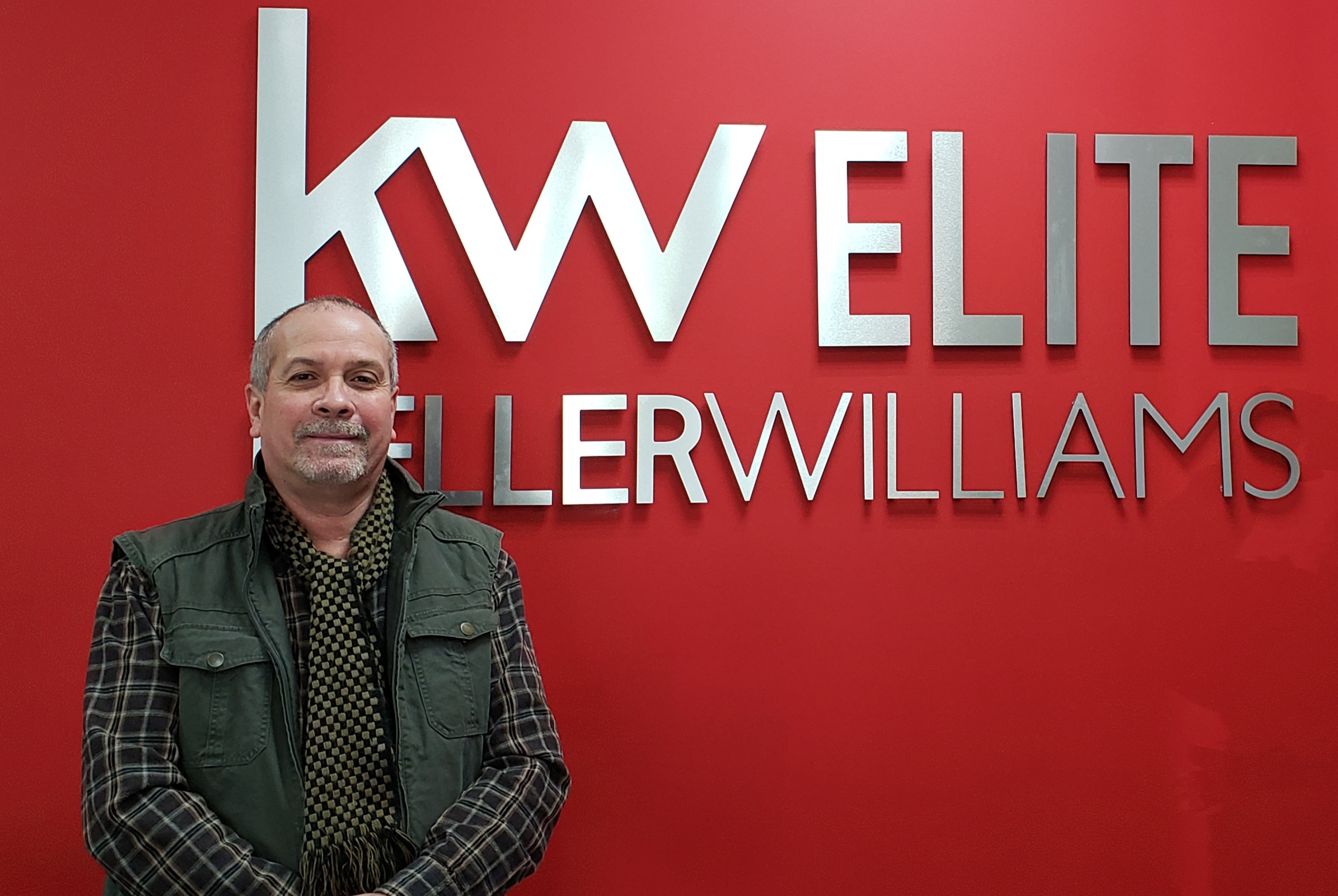 Seleccione su agente de bienes raíces (Real Estate Agent - REALTORS®)
Seleccione su prestamista hipotecario (mortgage lender
Seleccione su propiedad (property)
Haciendo oferta de compra (make an offer)
Aceptación del contrato (accepting the contract)
Proceso para el préstamo hipotecario (mortgage loan process)
Cierre y a mudarse (settlement and moving)
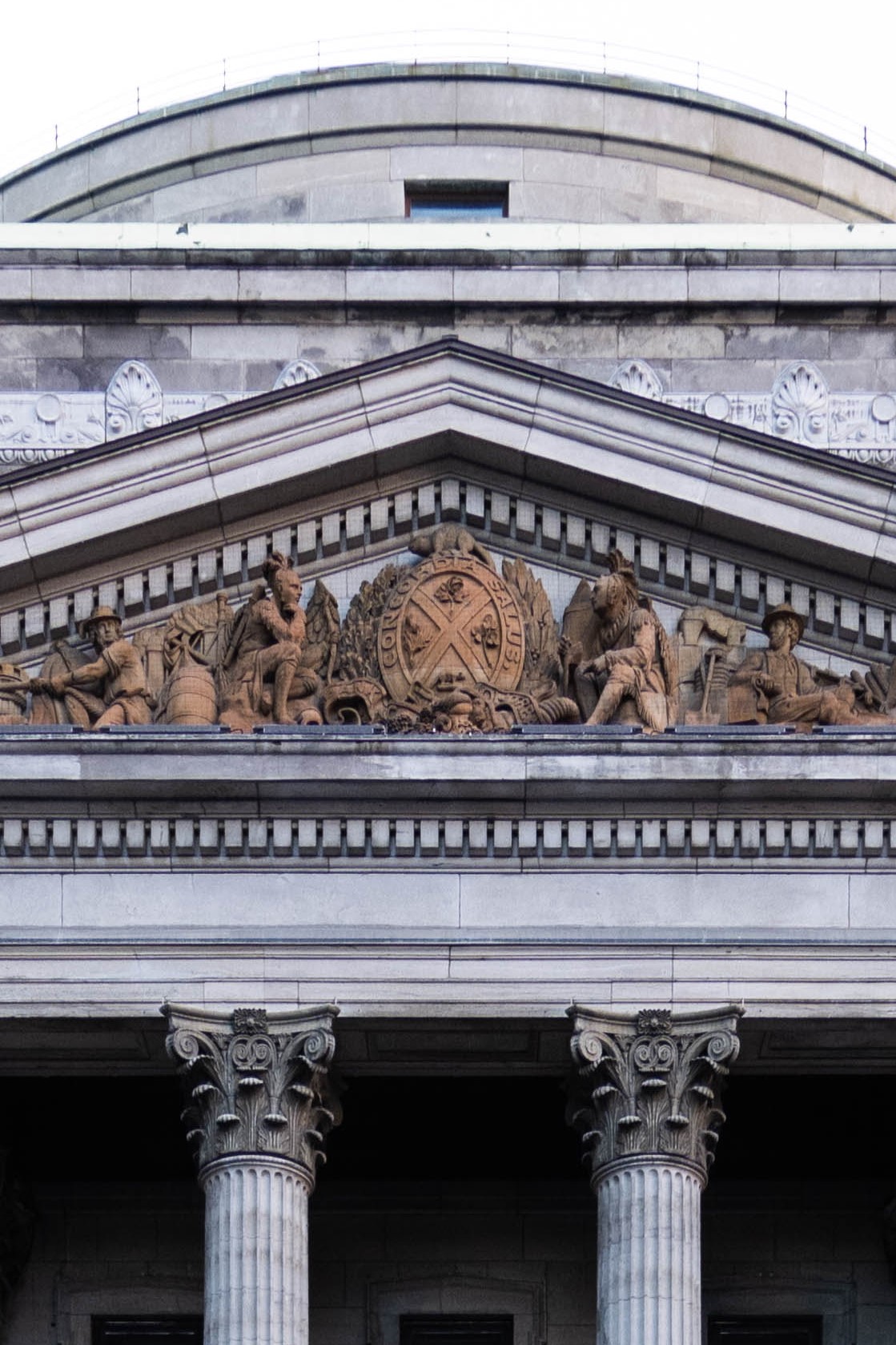 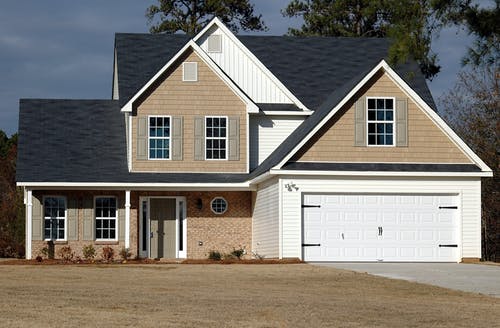 PROCESO PARA COMPRA DE VIVIENDA
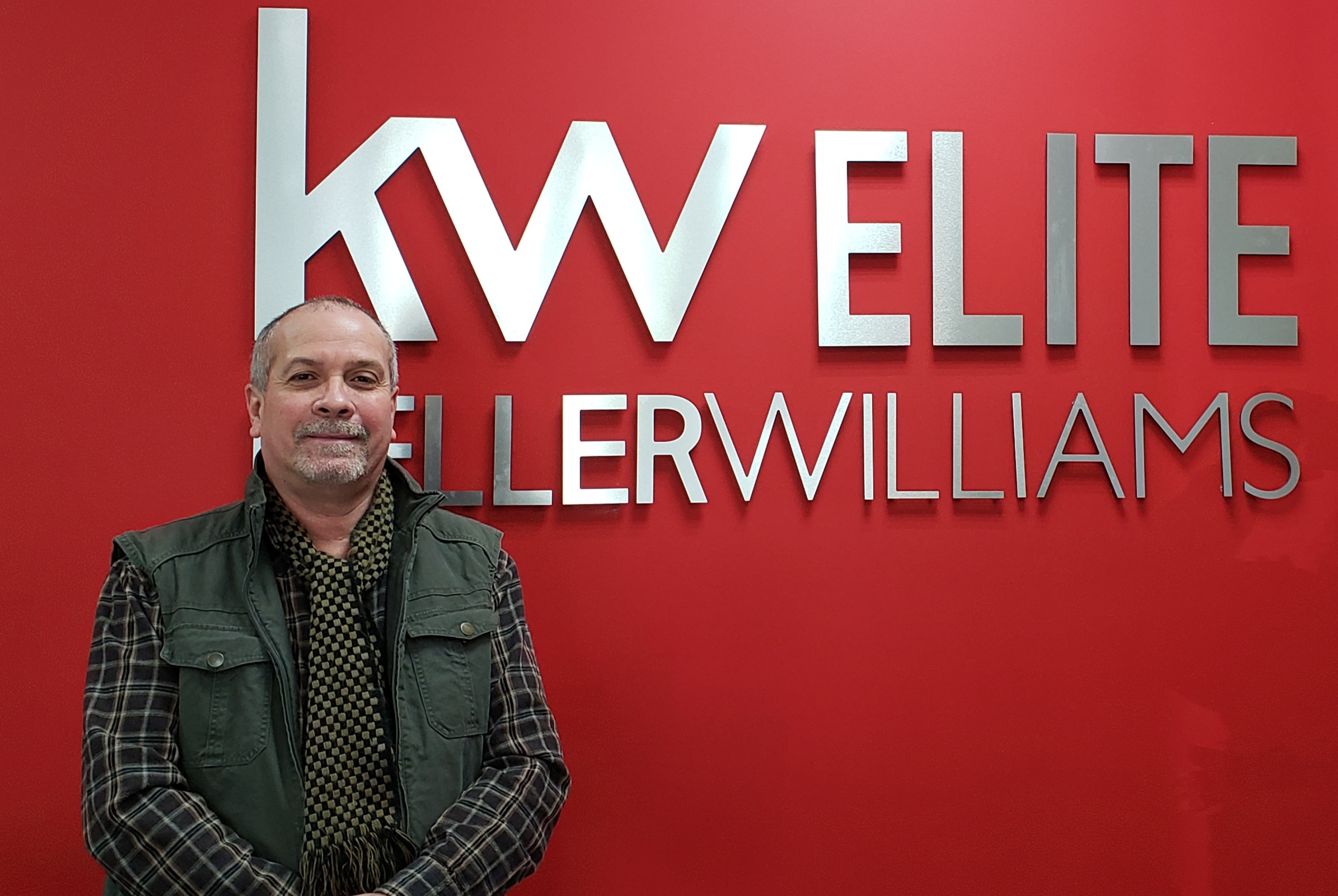 Reunión inicial. ¿Por qué comprar con un agente de KW?
Notificación al cliente.
Consulta para analizar necesidades (entrevista). 
Conozca sus necesidades y la propiedad que desea.
Reporte de crédito
Contrato de agencia comprador (inquilino).
PASO 1 SELECCIONE SU AGENTE DE BIENES RAÍCES
[Speaker Notes: Reunión inicial, presentación de las partes
Consumer notice
Credit score, informe de crédito, cómo arreglar su situación crediticia.
Cantidad de personas en la familia que vivirán la casa, tipo de vivienda que desea, valor que puede pagar y los demás costos. Presupuesto.
Programas que existen, arreglar el crédito
Si estamos de acuerdo firmamos contrato de agencia]
Haga una lista de prestamistas.
Hablar con los prestamistas.
Buscar información – comparar.
Preguntar a su agente de préstamo.
Obtener precalificación – preaprobación.
Elegir prestamista hipotecario.
PASO 2 SELECCIONE SU PRESTAMISTA HIPOTECARIO
[Speaker Notes: Prestamistas pueden ser: su banco, u otra institución financiera.
Información a comparar son los costos asociados al préstamo, plazos, etc.
Obtenga la precalificación
Ver programas de ayuda para primeros compradores y otros programas de ayuda]
Conoce sus necesidades y la propiedad que desea.
Estudiar el mercado y buscar propiedades acorde con sus necesidades y posibilidades.
Ver propiedades con agente. Ir a casa abierta.
Evaluar cada propiedad. Trabajando con su agente.
Elija la casa o propiedad que satisfaga sus necesidades. El agente le ayuda. Usted toma la decisión.
PASO 3 SELECCIONE SU PROPIEDAD
Elija la casa o propiedad que satisfaga sus necesidades.
Revisar ventas comparables. Revise MLS. Trabaje con su agente.
Ver la disposición del vendedor para hacer concesiones.
Condiciones de financiación de la oferta.
Consultar otros términos (inspección, posesión, fecha +…).
Hacer una oferta – Depósito de garantía.
Negociación y contraoferta, oferta rechazada.
Oferta aceptada.
PASO 4 HACIENDO OFERTA DE COMPRA
Aceptación del contrato.
Realizar inspección de la casa.
Revisar el informe de inspección de la casa.
Elimine las contingencias (negocie las reparaciones según sea necesario) o modifique el precio, los términos o cancele el contrato.
Contrato aceptado.
PASO 5 ACEPTACIÓN DEL CONTRATO
Complete su solicitud de préstamo hipotecario.
Informes de crédito.
Tasaciones.
Seguros.
Aprobación o rechazo final del préstamo.
Condición del préstamo.
Paso 6 proceso para el préstamo HIPOTECARIO
Seleccione empresa para el cierre.
Búsqueda de títulos, seguros y medición de propiedad.
Articular y empalmar documentos.
Coordinar la fecha de cierre.
Chequeo final de la propiedad.
Cierre (llenado y registro de escritura).
Posesión y transferencia de servicios.
¡A Mudarse!
PASO 7 EL CIERRE Y …… A MUDARSE!
Fin
Reporte de crédito
www.equifax.com
www.experian.com
www.transunion.com

El puntaje de crédito puede estar entre 350 y 850
Lo que puedes hacer para mejorar su puntaje de crédito 
Pagar sus cuentas y facturas en tiempo y por su valor total
No aceptar nuevas propuestas de pre-aprobación de créditos
Corregir los errores que pueden aparecer en su reporte de crédito
Reducir sus deudas
REPORTE DE CRÉDITO Y SOLUCIONES
Cuando usted trabaja con nosotros, obtiene:
Un agente inmobiliario profesional y con conocimientos.
Un aliado comprometido para negociar en tu nombre.
Los sistemas implementados para simplificar la compra de su hogar.
El respaldo de una empresa de confianza, Keller Williams
¿POR QUÉ UN AGENTE DE KW?
Nos comprometemos a ayudarle con su búsqueda de casa por:
Visita de las casas por adelantado en su nombre
Recorriendo personalmente casas y barrios con usted
Manteniéndole informado de nuevas viviendas en el mercado
Ayudándole a obtener una vista previa de las casas en la Web
Aconsejarle sobre otras casas que han vendido y por cuánto.
Trabajando con usted hasta que encontremos la casa de sus sueños.
¿POR QUÉ UN AGENTE DE KW?